Муниципальное дошкольное образовательное      учреждение  детский сад № 52
Разработка примерного индивидуального образовательного маршрута для детей
      с тяжёлыми нарушениями речи
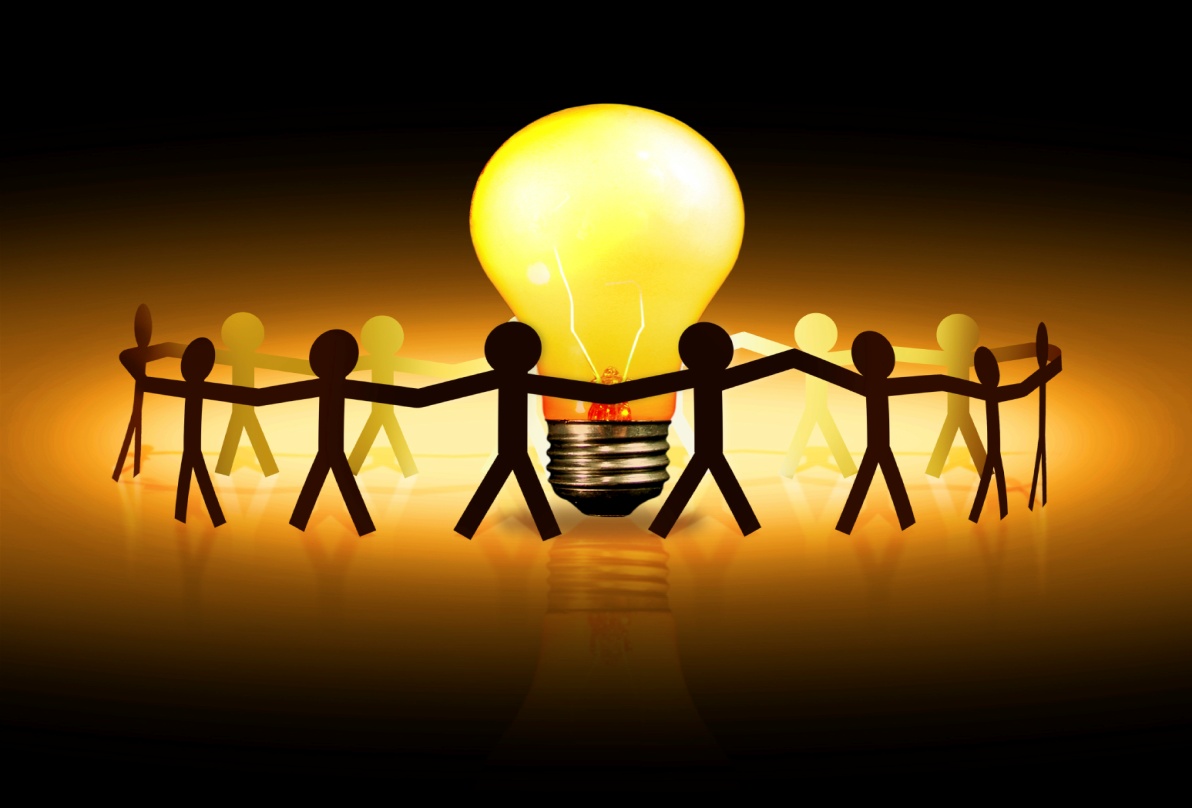 учителя-логопеды:
             Рубанчик Елена Александровна
Прямикова Жанна Алексеевна
г. Рыбинск
АКТУАЛЬНОСТЬ
Решение проблемы социального воспитания и образования детей с ограниченными возможностями здоровья является в наши дни актуальной в силу объективных сложностей социального функционирования и вхождения ребёнка в общество. Многочисленные трудности могут иметь как биологическую, психическую, социальную природу, так и комплексный характер, проявляться в разной степени выраженности. 
        Эффективными средствами формирования навыков самоопределения являются педагогические ситуации совместного с детьми и родителями, планирование программы собственного развития ребёнка в процессе игры, общения и т.д., которую называют
          Индивидуальный образовательный маршрут
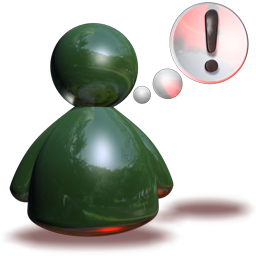 Индивидуальный образовательный маршрут дошкольника по определению ФГОС ДО
это институциональный документ, регламентирующий и определяющий содержание коррекционно-развивающей деятельности с ребёнком , имеющим проблемы в психическом и физическом развитии, и семьёй , воспитывающей такого ребёнка.
Цель
Создать благоприятные условия, стимулирующие активность, раскрытие творческих и интеллектуальных сил ребёнка. 
Задача педагога — обеспечить грамотный профессиональный подбор содержания учебной, психологической и физической нагрузок, а также форм и методов работы, соответствующих индивидуальным потребностям ребёнка.
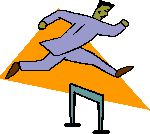 Принципы
Индивидуальный подход к личности ребёнка (базовый) 
Принцип соблюдения интересов ребёнка                                («на стороне ребёнка»)
Принцип отказа от усреднённого нормирования (избегание прямого оценочного подхода при диагностическом обследовании)
Принцип тесного взаимодействия и согласованности специалистов в процессе реализации ИОМ
Принцип непрерывности
Принцип опоры на обучаемость ребёнка
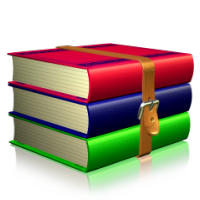 Алгоритм разработки Индивидуального образовательного маршрута
1. Выявление и анализ проблем развития ребёнка с ОВЗ специалистами сопровождения (диагностика, заключения основным педагогом и специалистами сопровождения).
2. Обсуждение намеченных действий на заседании консилиума, утверждение.
3. Определение возможности инклюзии конкретного ребенка (из заключения ПМПК).
4. Организация образовательного процесса (составление адаптированной образовательной программы).
5. Организация психолого-педагогической помощи ребёнку с ОВЗ. разработка коррекционных программ в зависимости от уровня знаний, возможностей и способностей ребёнка.
Структура индивидуального образовательного маршрута
1.Титульный лист с указанием наименования учреждения, ФИО ребёнка, год обучения, согласование с родителями.
    2.Пояснительная записка, в которой излагается краткая психолого-педагогическая характеристика ребенка с перечнем сформированных умений и навыков.
3.Целевой раздел
*краткая психолого-педагогическая характеристика ребёнка.
* Постановка целей, определение задач коррекционной работы.
4.Содержательный раздел 
 1.Содержание коррекционнойработы 
 2.Специфика коррекционной работы
 3. Работа с родителями
5.Организационный раздел 
  1.Условия успешной реализации маршрута
  2.Ожидаемые результаты
 3.Прогноз развития.
Дети с тяжёлыми нарушениями речи
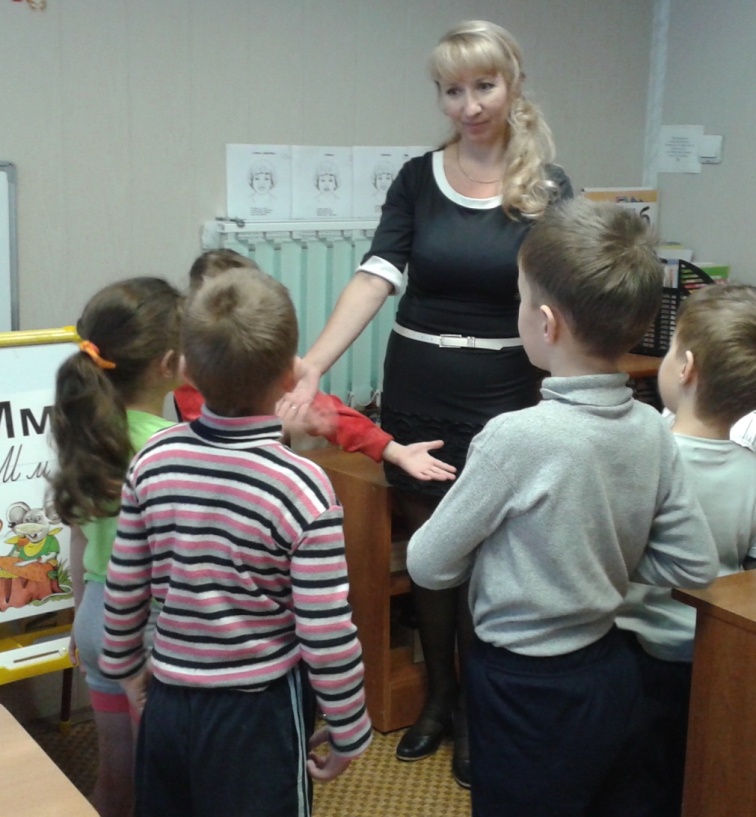 Это дети, относятся к категории детей с ОВЗ,имеющие различные отклонения психического или физического плана, которые обуславливают нарушения общего развития, не позволяющие им вести полноценную жизнь. 
       Такие дети нуждаются в специальном коррекционном обучении и воспитании.
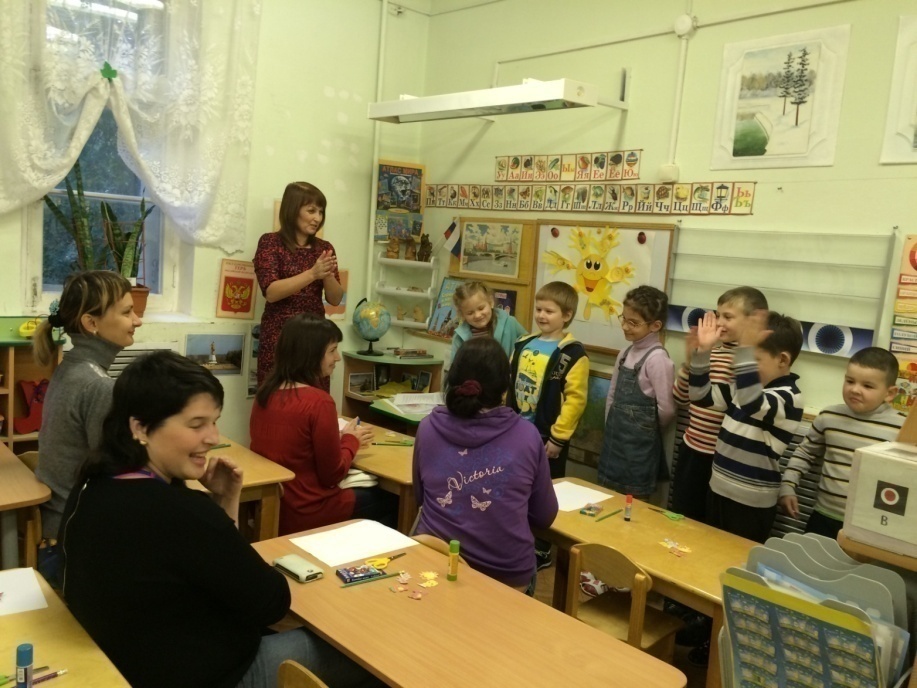 Заключения ПМПК
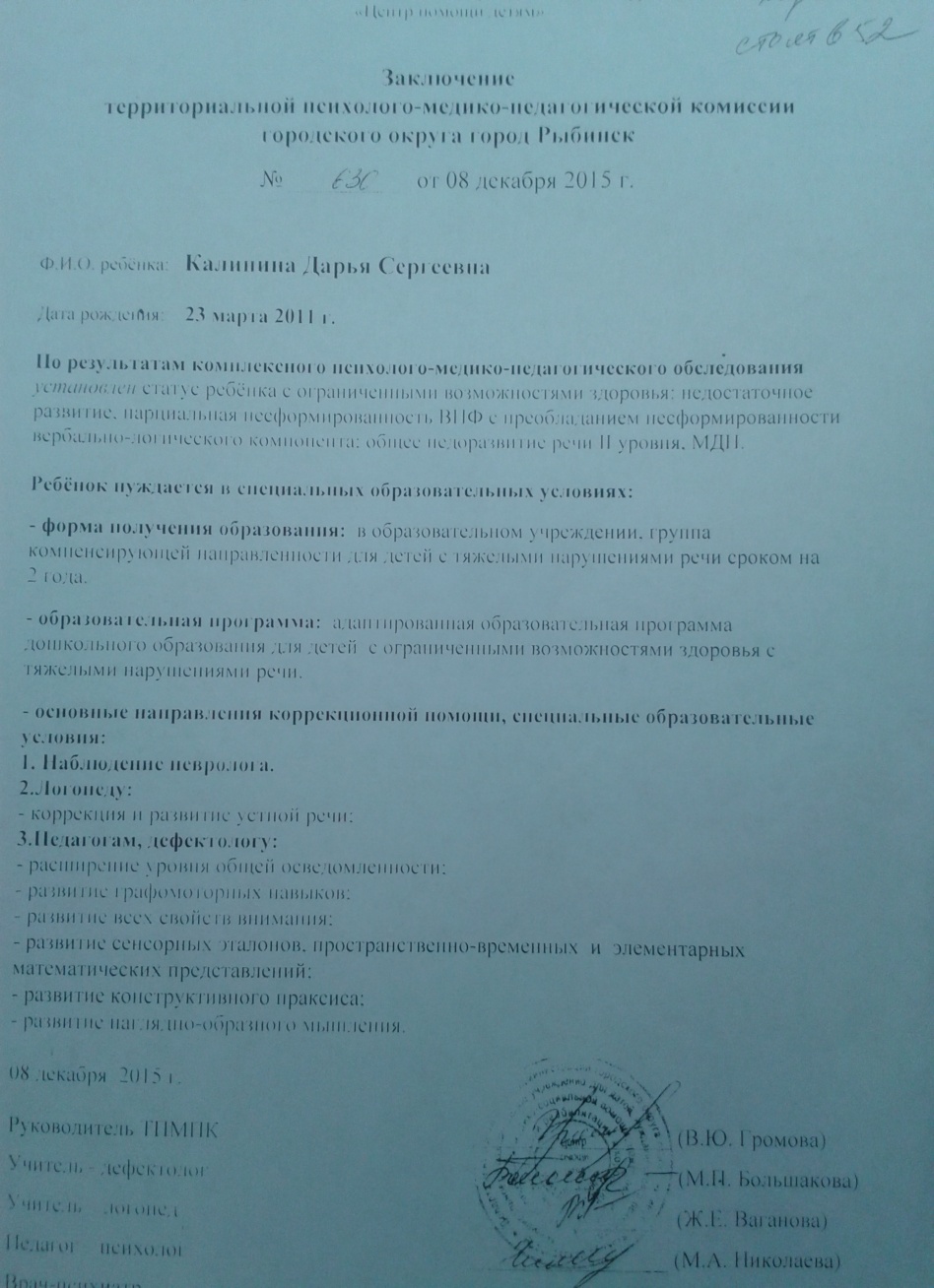 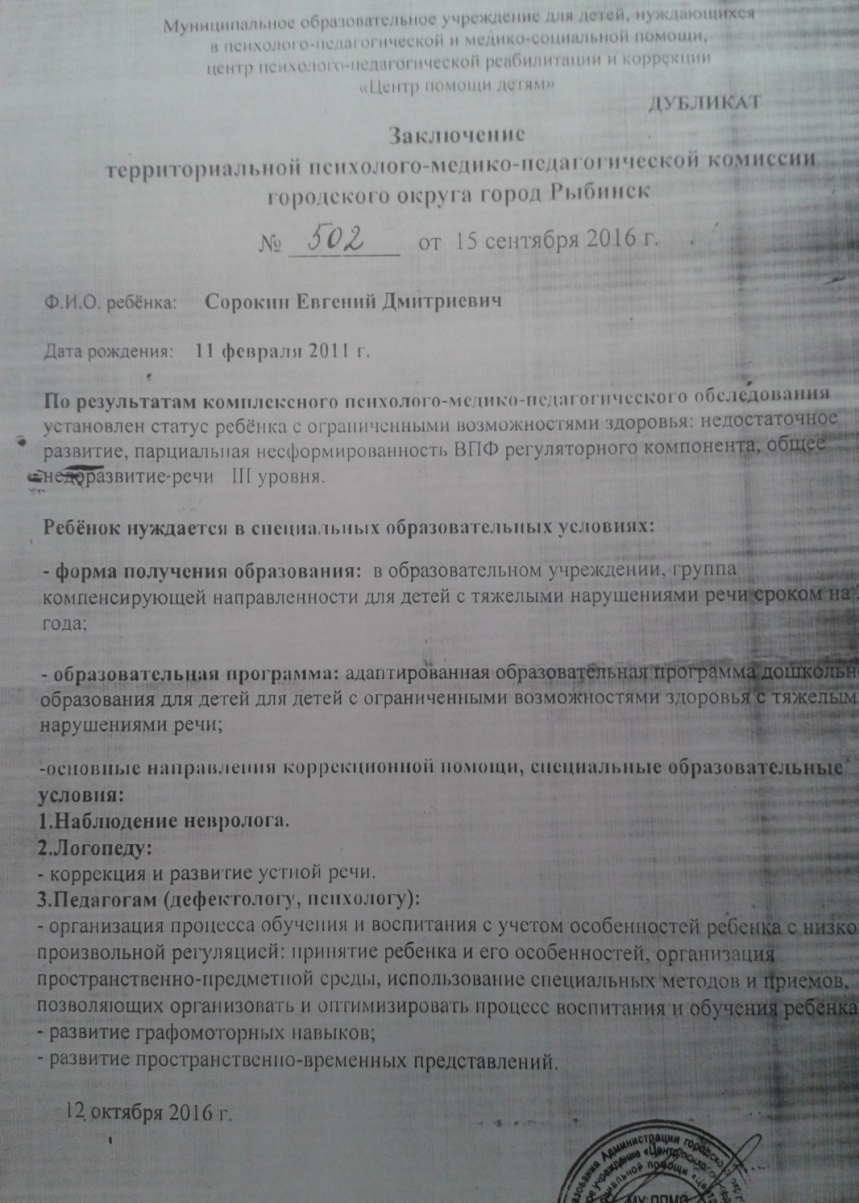 парциальная несформированность ВПФ         вербального и вербально-логического компонента
Невысокая речевая  активность, сопровождающаяся спецификой развития крупной моторики.
Невысокий темп деятельности.
Затруднено понимание сложных речевых конструкций, 
    все виды словообразования, активный словарь ниже возрастной нормы, затруднен поиск обобщающих слов.
В речи часто встречаются смысловые замены (вербальные парафазии), затруднено понимание сложных пространственных, пространственно-временных, причинно-следственных лингвистических конструкций.
Часто проявляются невротические знаки (тики, энурез, заикание и т.п.).
парциальная несформированность ВПФ                             регуляторного компонента
Импульсивность в поведении, чаще двигательная и речевая расторможенность, чем вялость
Дети чаще всего конфликтны, неуправляемы  и недостаточно критичны.
Отличительной чертой развития познавательной сферы является несформированность произвольности ВПФ: не столько элементарных (восприятие, память, внимание), сколько «высших» (программирование и контроль), то есть собственно регуляторных процессов. 
Формирование пространственных представлений страдает преимущественно на уровне вербальных представлений, что влечет за собой  трудности понимания отдельных пространственных, пространственно-временных и квазипространственных  речевых конструкций.
Примерный индивидуальный образовательный маршрут ребёнка детского сада № 52 с тяжёлыми   нарушениями речи  и  парциальной несформированностью  вербального и вербально-логического   компонента

                                 ФИО ребёнка
 _______________________________________
 
Дата рождения ребёнка
 ________________________________________
 
 
 
Утверждено:
Заведующий детским садом № 52
___________________________________ (ФИО заведующего)
 
 
 
Согласовано
_____________________________________ (ФИО родителя) 
 
 
Срок реализации:
Пояснительная записка
 
По заключению ПМПК ребёнку  рекомендовано обучение по адаптированной образовательной программе для детей с тяжёлыми нарушениями речи.
ИОМ составлен на 1 год обучения   с опорой на адаптированную основную образовательную программу дошкольного учреждения и с учётом «Комплексной образовательной программы дошкольного образования для детей с тяжёлыми нарушениями речи (общим недоразвитием речи) с 3 до 7 лет Н.В.Нищевой.
Основным способом деятельности являются  индивидуальные и подгрупповые занятия.
I.Целевой раздел
1. Общие сведения о ребёнке:
Ф.И. ребенка: ___________________________________________________________
Дата рождения _______________________
Заключение ПМПК _____________________________________________________
Сопутствующие заболевания _____________________________________________
Группа здоровья ________________
Характеристика ребёнка:
Внешний вид и особенности эмоционально-личностной сферы (моторно неловки, скованны, не уверены в себе, тревожны, тики)___________________________________________________________
Особенности деятельностити (темп деятельности неравномерный, снижен,  поверхностный интерес к деятельности, либо его полная потеря) ___________________________________________________
Особенности развития когнитивной сферы (сужен объем активного внимания, затруднено слуховое и зрительное восприятие, затруднено понимание сложных речевых конструкций)___________________________________
Игровая деятельность (малоактивны, отдают предпочтения к невербальным играм)_____________________
2. Цель и задачи маршрута.
Цель: психолого-педагогическое сопровождение и коррекция речевых нарушений с целью преодоления отклонений в психофизическом развитии ребенка с особыми образовательными потребностями.
Задачи:
1. Формировать фонематические представления.
2. Развивать артикуляционную моторику, формировать правильное звукопроизношение.
3. Развивать мелкую и общую моторику.
4. Обогащать словарный запас.
5. Развить навыки коммуникации.
6. Развивать связную речь.
7. Подготовка к обучению грамоте.
8. Обогащать знания о предметах и объектах окружающего мира.
9. Формировать систему сенсорных эталонов и развивать навыки ориентировки в пространстве и во времени.
10. Развивать психические процессы.
II. Содержательный раздел
1.Содержание коррекционной работы
2.Специфика коррекционной работы  по формированию     
                вербального      и вербально-логического компонента

 
1.Развивать и   формировать пространственные и квазипространственные  представления.
2. Учитывать уровень развития графомоторных навыков при подготовке ребёнка к письму.
3.Учитывать особенности  аффективно- эмоционального развития ребёнка.
4.Привлекать различные виды деятельности - игровую, трудовую, предметно-практическую, учебную.
5.Чётко и правильно формулировать задания и вопросы.
6.Оказывать ребёнку детализированную помощь на каждом этапе обучения, где у него наблюдаются сложности.
7.Во время занятий использовать переключение с одной деятельности на другую, вводить разнообразие видов заданий.
8.Оценивать успешность обучения ребенка в зависимости от темпа его продвижения к более высокому уровню знаний, развивать веру в собственные силы и возможности, поддерживать положительный эмоциональный настрой.
9.Не оценивать результаты труда ребёнка в сравнении с другими учащимися.
10.Соблюдать этапность  формирования способов учебной деятельности: ориентироваться в задании, затем выполнять учебные действия по наглядному образцу в соответствии с точными указаниями взрослого, затем – по словесной инструкции при её последовательном изложении.
3. Работа с родителями


1. Вовлекать родителей в образовательный процесс, установить с ними сотрудничество.
2. Ежедневно проводить консультации о результатах коррекционной работы на занятиях и в режимных моментах.
3. Оказывать семье информационную поддержку в виде стенда  «Логопедический уголок», литературы и интернет ресурсов.
4. Выработать единые требования к воспитанию и развитию ребёнка.
5. Привлекать родителей к активному участию в мероприятиях группы и детского сада.
6.Выставки дидактических игр и упражнений.
III. Организационный раздел

          1.Условия успешной реализации маршрута.
1. Соблюдение режима дня дома и в детском саду.
2. Регулярное посещение ребёнком детского сада.
3. Ежедневное проведение индивидуальных или подгрупповых коррекционно-развивающих занятий.
4. Совместная работа всех специалистов детского сада (воспитателя, учителя-логопеда, музыкального руководителя, инструктора  по физической культуре) над реализацией индивидуальной коррекционной работы.
2.Ожидаемые результаты


1. Ребёнок ориентируется на собственном теле, правильно показывает и называет парнопротивоположные части своего тела. Ориентируется относительно собственного тела, называет направления окружающего пространства (слева – справа, вверху – внизу, впереди – сзади).
2. Умеет группировать предметы по их признакам (форма, цвет, величина, материал, назначение), устанавливает связи между назначением предмета и его строением или материалом, из которого он сделан.
3. Называет свою фамилию и имя, возраст, домашний адрес.
4. Умеет вслушиваться в речь, что свидетельствует о расширении функции слухового восприятия, развитию основы звуковых ориентировок, слуховых дифференциаций. Умеет слышать отдельные звуки в составе слов, дифференцировать сходные по звучанию звуки.
4. Владеет активным словарем и правильным произношением слов.
5. Проявляет речевую активность в разных видах деятельности.
6. Отмечается более высокий уровень мелкой моторики, технических навыков и умений.
3.Прогноз развития


Благоприятный: у детей с вербально-логическим дизонтогенезом создается прочная основа для овладения сопутствующих общеобразовательных программ.

Неблагоприятный: дальнейшее нарастание проблем связанных с недостаточностью операциональной стороны мыслительной деятельности вплоть до смешанного состояния, девиация в сторону различных вариантов дисгармоничного развития личности в целом.



                                                                        Составители: учителя-логопеды:
                                                                                                                  Прямикова Ж.А.  
                                                                                                                  Рубанчик Е.А.
Рефлексия                       «Цветик-Семицветик»
Главная заповедь педагога- заметить даже самое маленькое    
      продвижение учеников вперёд и поддержать его успех…
СПАСИБО ЗА ВНИМАНИЕ!